Family Law Remedies to Address Financial Abuse: Spousal Maintenance 
December 2022

Maria Monastiriotis				
Accredited Family Law Specialist
Outline
Understanding financial abuse
Financial abuse relevant to spousal maintenance
Understanding spousal maintenance
Types of Orders that can be made
Grounds for making a spousal maintenance order
Relevant factors
Enforcement
Questions & resources
RESOURCES: www.rlc.org.au/training/resources/financial-abuse
Understanding 
financial abuse
What is financial abuse?
Financial or economic abuse is a form of family violence (also known as domestic violence) where an abuser uses money to gain power and to control their partner.
Family violence is defined under the Family Law Act, 1975 (as amended) under section 4AB. It means violent, threatening or other behaviour by a person that coerces, a member of the person’s family or causes the family member to be fearful. 
There is no single agreed legal definition of domestic violence in Australia.
Common behaviours
Control over day-to-day household finances & material wellbeing
Denying accumulation of personal assets or eroding those assets
Manipulating credit and debt to the abused partner’s disadvantage
Blocking access to social and economic participation
Financially monitoring, over-controlling and scrutinising their partner
Refusing to contribute
Exploiting women sexually in exchange for money
SOURCE: Restoring Financial Safety: Legal Responses to Economic Abuse (see Resources)
Financial abuse relating tospousal maintenance
Financial abuse behaviours relating to spousal maintenance
Behaviour may include:
Denying access to money such that the person is unable to meet their financial needs
Partner denying access to bank accounts, credit cards and/or redraw facilities
Partner maintaining control over money so that person are financially dependant
Partner changing employment or using business to reduce income to avoid spousal maintenance
Behaviours (cont.)
Partner refusing to make mortgage instalments or partner placing pressure on person to contribute to mortgage even though person has left the home
Partner removing person from health insurance
Partner cutting access to Foxtel, Netflix, internet
Partner cutting off any essential services that benefit the person
Partner failing to lodge taxation returns so lower income is used for child support assessment
Forcing a person to enter into a personal loan, credit card, mortgage or provide a guarantee
Forcing a person to take out social security
Financial abuse continues after separation - creating financial and legal difficulties which impact the person and their children.
Financial abuse in First Nations communities
Can occur within broader family system – brothers, sisters, aunts, uncles, parents, nieces, nephews
‘Humbugging’ & resource sharing can be positive (sharing and support) or negative (financial harassment and abuse, leading to increased financial stress)
Additional challenges in accessing support due to language barriers, mistrust of authorities, cultural norms re discussing finances, financial literacy

Gendered Violence Research Network, ‘Understanding Economic and Financial Abuse in First Nations Communities’ (March 2021)
Financial abuse in CALD communities
May not identify with ‘economic abuse’ or ‘financial abuse’ or be comfortable accessing mainstream services

Some specific forms of financial abuse eg dowry-related abuse

Additional challenges in accessing support due to language barriers, isolation, cultural norms (family cohesion, men as responsible for financial management), mistrust of police and courts, lack of familiarity with socioeconomic and legal systems, immigration risks, lack of financial support
Gendered Violence Research Network, ‘Understanding Economic and Financial Abuse Across Cultural Contexts’ (June 2021)
When will someone seek help?
While they are in an abusive relationship 
When they are making plans to leave 
Immediately after they have left 
Many years after the relationship has ended
Understanding spousal maintenance
What is spousal maintenance?
Spousal maintenance is a financial order that can be made by the Federal Circuit and Family Court of Australia requiring a person to pay money to their former partner so that the partner can meet their reasonable financial needs.

The order relates solely to the financial needs of the partner and not the financial needs of children.
What is spousal maintenance? (cont.)
The Court can order a person to:
Pay a periodic amount either weekly, fortnightly or monthly.
Pay a lump sum amount.
Payment of installments due on a mortgage or liability.
Transfer a property.
A spousal maintenance order does not prevent a third party from seeking arrears from the person.
Time Limitation
Types of orders
Orders that can be made
Urgent Spousal Maintenance Order
An urgent order can be made when a person is in immediate need of financial assistance. 

It is a temporary order allowing time for an interim application to be determined.
Interim Spousal Maintenance Order
An interim spousal maintenance order is a temporary order that remains in force until a further order is made by the Court including a final order or until a specified time.
Final Spousal Maintenance Order
A final spousal maintenance order is an order that ends the proceedings. 
It can be a periodic order, an order that terminates at a specified time or a lump sum order. 
The Court has an obligation to as far as practicable to end the financial relationship between the parties and avoid further proceedings.
Grounds for making a spousal maintenance order
Requirements for a Spousal Maintenance Order
Examples
Bankruptcy
Relevant factors to be considered when determining a Spousal Maintenance application
Matters to be considered
Matters to be considered (cont.)
Matters to be considered (cont.)
Enforcement
Enforcement
A spousal maintenance order can be registered with Services Australia for collection.
Childbearing expenses
A person can seek maintenance during pregnancy for the period two months before birth and three months after birth if the parties were not married. 

They can seek a periodic amount, lump sum amount, payment of expenses and set up costs for the baby.
Other avenues
Questions and further resources
Maria MonastiriotisAccredited Family Law SpecialistFinancial Abuse Service NSW
Redfern Legal Centre
RESOURCES: www.rlc.org.au/training/resources/financial-abuse
Redfern Legal Centre
Credit, Debt & Consumer Law
Inner Sydney Tenants’ Advice & Advocacy Service
Employment Law
Police & Government Complaints
International Student Legal Service NSW
Health Justice Partnership
Financial Abuse Service NSW
FINANCIAL ABUSE SERVICE NSW
Structure
State-wide legal assistance
Training & resources for community workers
Systemic change through policy & law reform
Policy, Law Reform &  Capacity Building
Legal Service
How we assist
Free, confidential legal advice (via telephone, Zoom, face-to-face)
Co-advice appointments with experts in family law & credit / debt / consumer law
Representation in eligible cases
Available to all people in NSW who have experienced financial abuse in an intimate partner relationship
Lawyers are trauma informed, understand safety risks and the complexities of abusive relationships
Non-legal needs and social support referrals
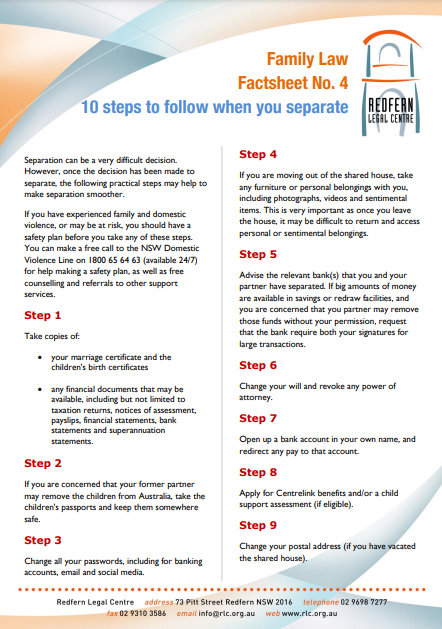 Fact Sheets
Property Settlement
Spousal Maintenance
Child Support
10 steps to follow when separating
The court process
Children & parenting
What is family violence?
How to contact us
Website, including online form: https://rlc.org.au/fas
Call us on 0481 730 344
Email us: falsintake@rlc.org.au
When we can’t assist
Elder abuse or financial abuse outside of intimate partner relationships – refer to the National Debt Helpline https://ndh.org.au/ 1800 007 007 or the Seniors Rights Service https://seniorsrightsservice.org.au/
Credit, debt and consumer law problems that are not connected to the client’s experience of financial abuse – local community legal centre or Legal Aid.
Family law issues where there are no interconnected credit and debt issues – refer to local community legal centre or Legal Aid.
Learn more about RLC’s work
Sign up for our eBulletin
www.rlc.org.au 

Follow us
Facebook (@redfernlegal)
Twitter (@RLC_CEO)
Instagram (@teamRLC)
Resources on financial abuse
www.rlc.org.au/training/resources/financial-abuse
https://earg.org.au/resources-for-community-workers
Before You Go
Your feedback helps us improve our training.
Please stay with us for another 30 seconds…
Training: rlc.org.au/what-we-do/training
Enquiries: Nick Manning
education@rlc.org.au
This webinar is a guide to the law in Australia. It is not a substitute for legal advice. If you have a legal problem, seek legal advice from a legal centre or Legal Aid.